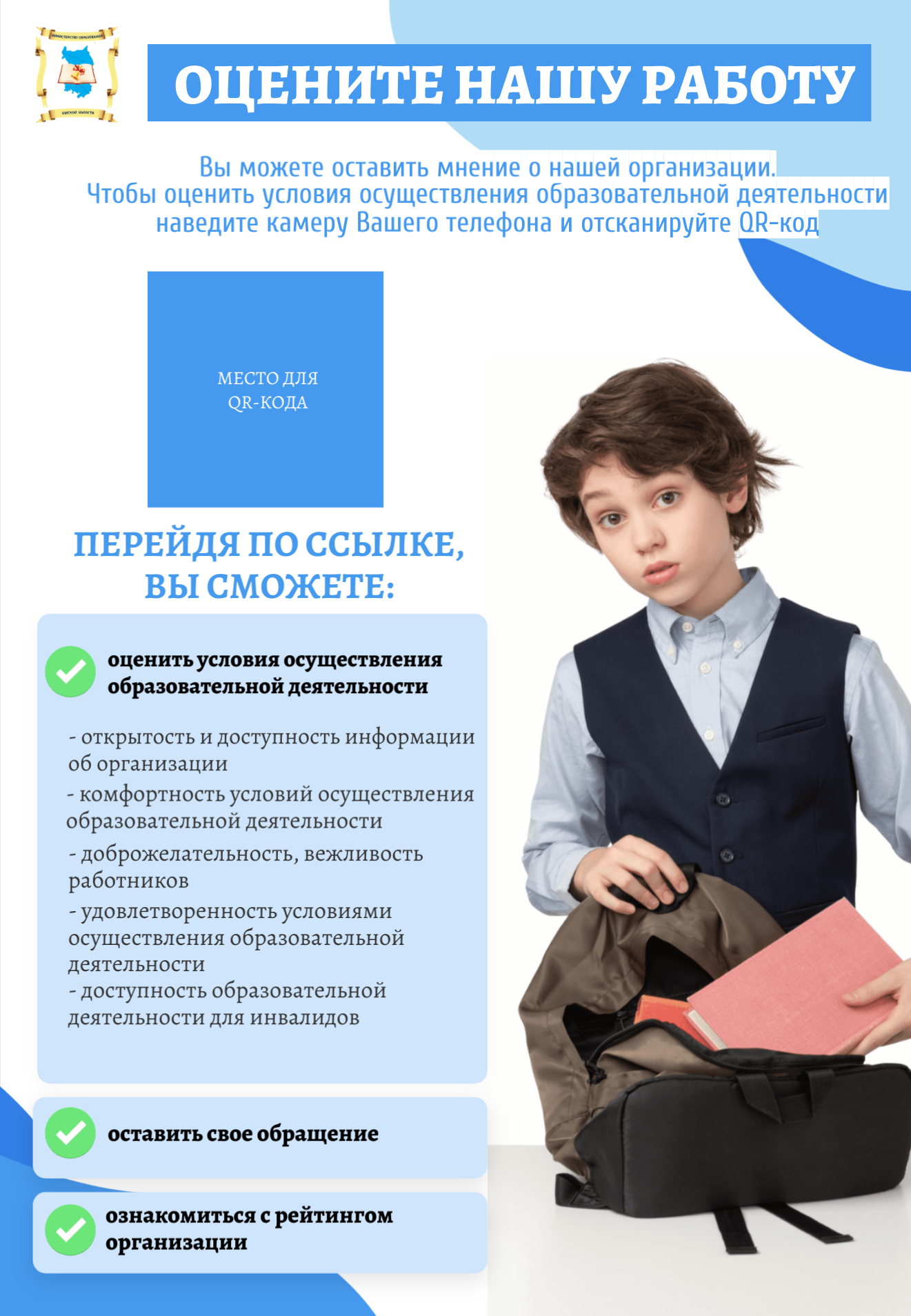 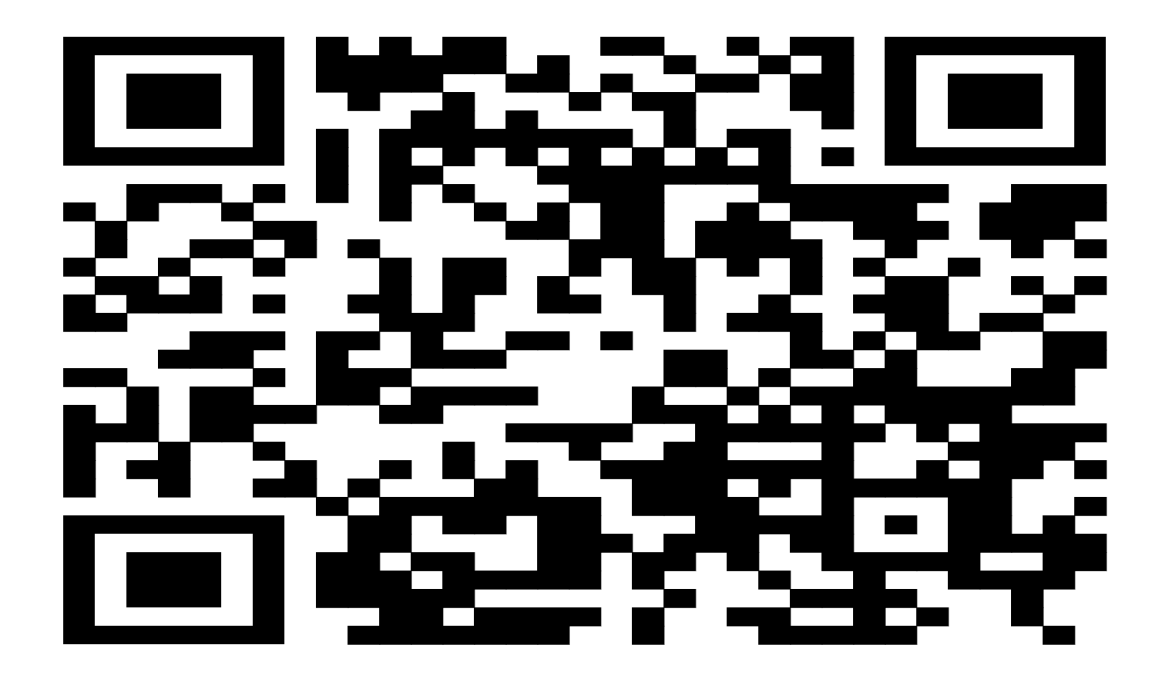 МЕСТО ДЛЯ QR-КОДА
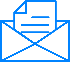 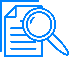